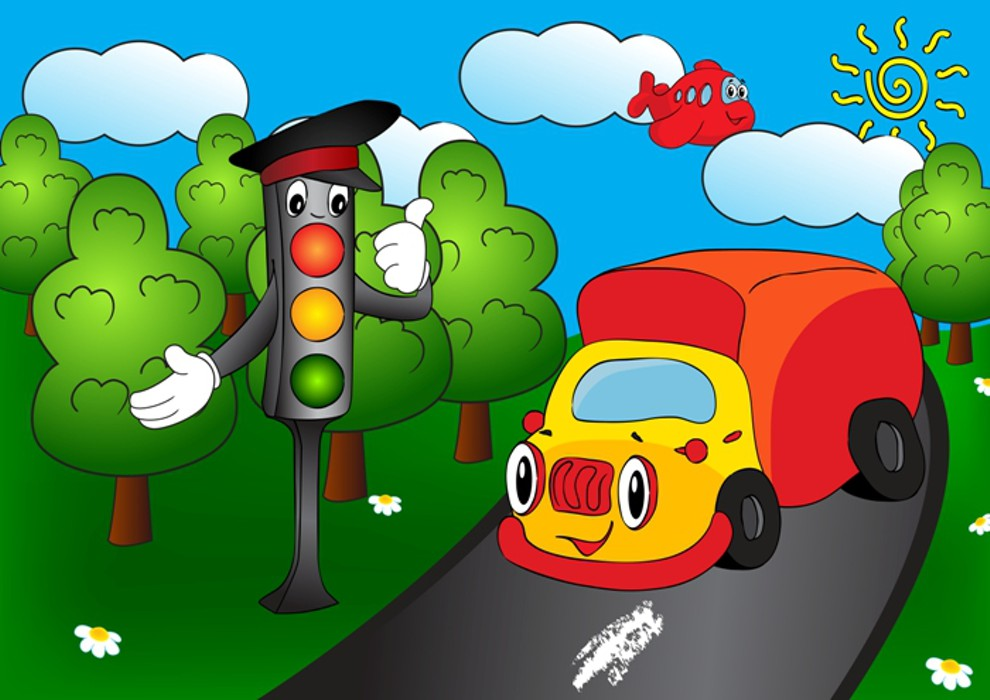 История о том, как мальчик Костя Пешеходькин стал всегда соблюдать    ПРАВИЛА ДОРОЖНОГО ДВИЖЕНИЯ!
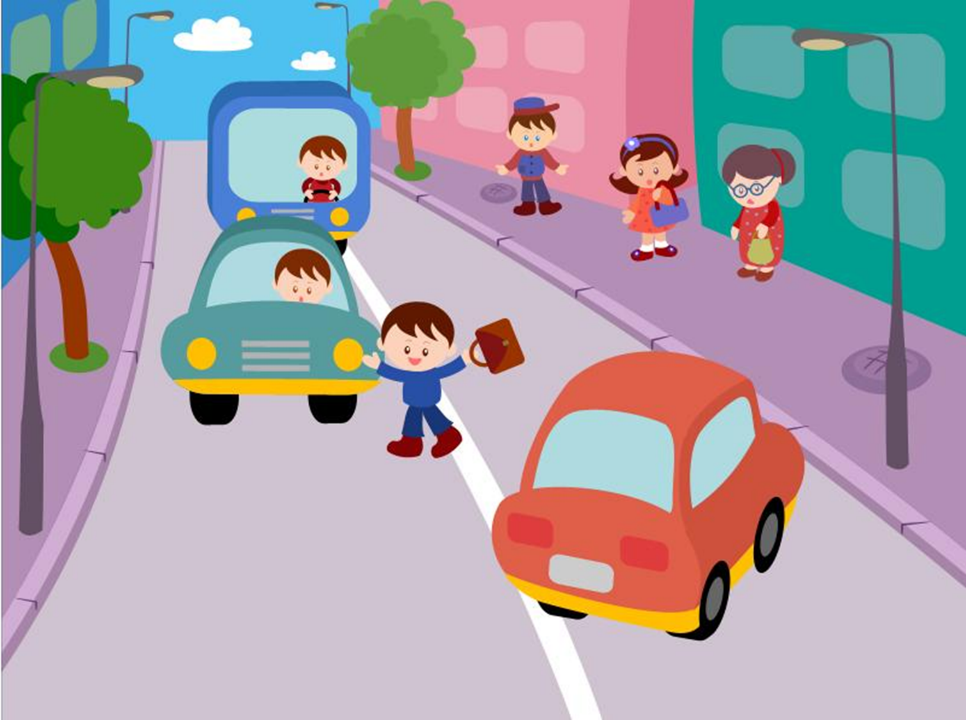 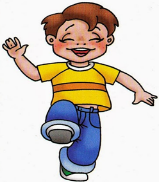 Жил-был мальчик  Костя Пешеходкин. Он всегда ходил пешком и не соблюдал дорожные правила.
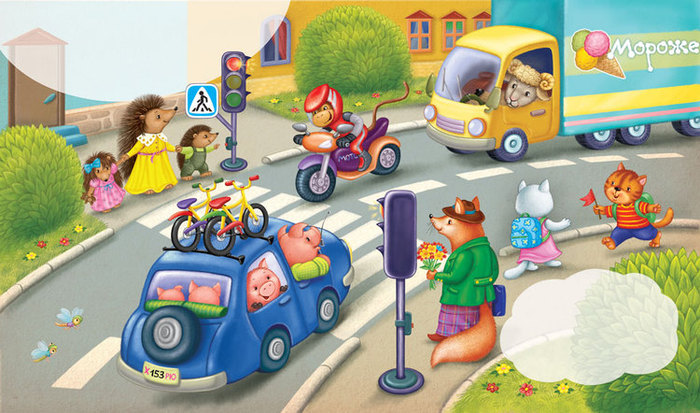 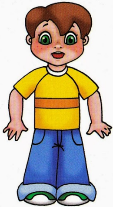 И раз Костя забрёл в какой-то магазинчик и хотел купить конфет. А когда вышел из него, оказался в волшебном городе. Там на  машинах, автобусах, мотоциклах и трамваях ездили звери.
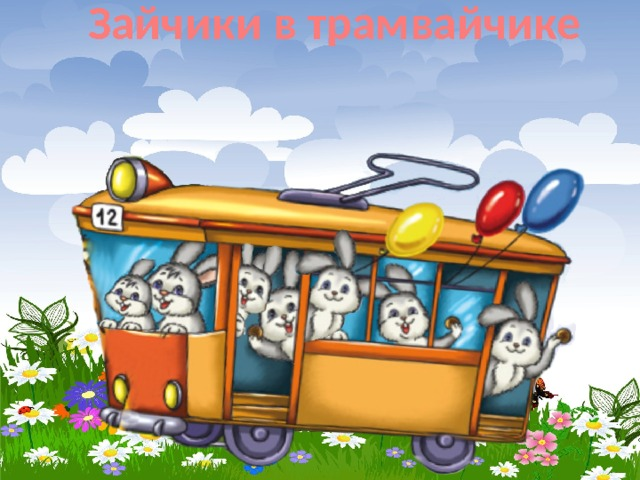 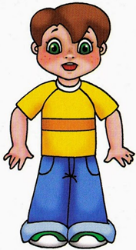 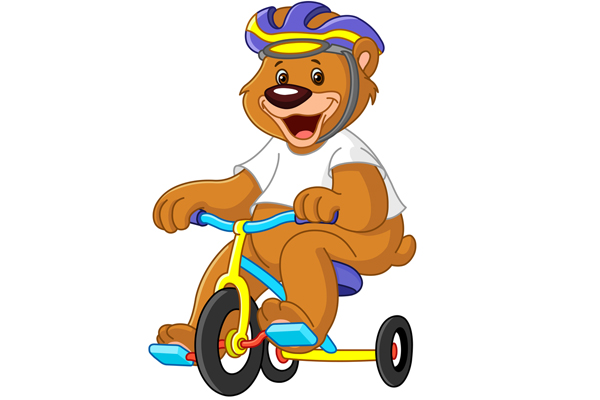 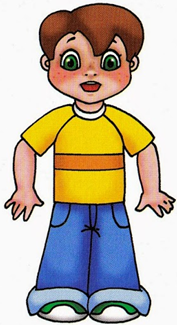 Михаил Потапович на велосипеде
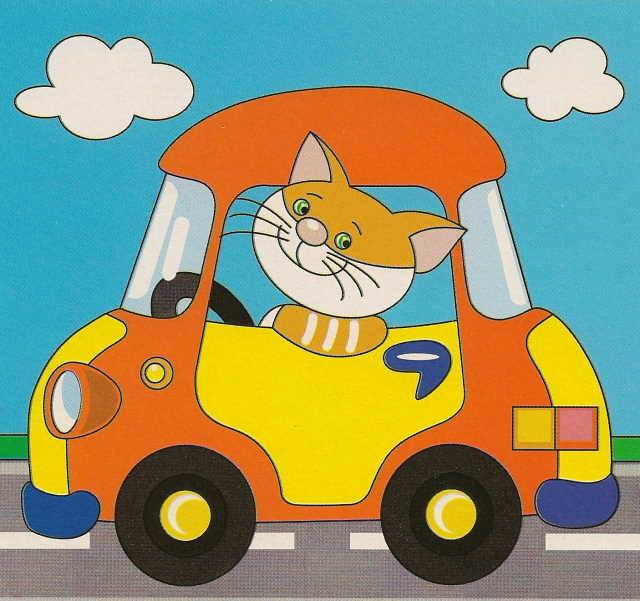 котенок в маленькой машинке
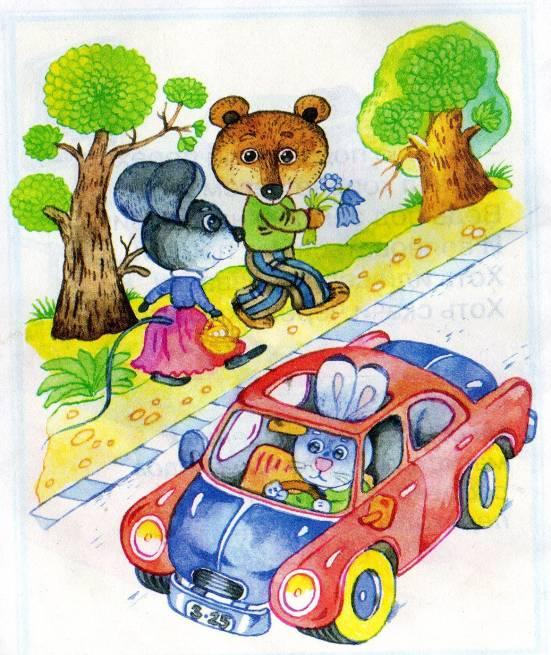 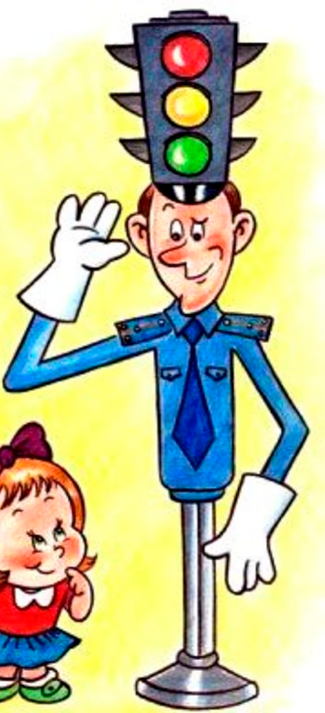 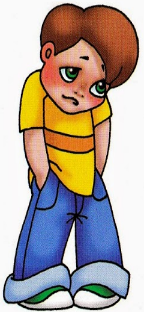 Вот Костя Пешеходкин решил перейти дорогу, он пошел на запрещающий сигнал светофора, но Светофор Светофоров остановил его.
 -Ты куда пошел, молодой человек?
 - Я хочу дорогу перейти.
 - А ты не видишь, что горит красный сигнал светофора?
 - А мне лень ждать.
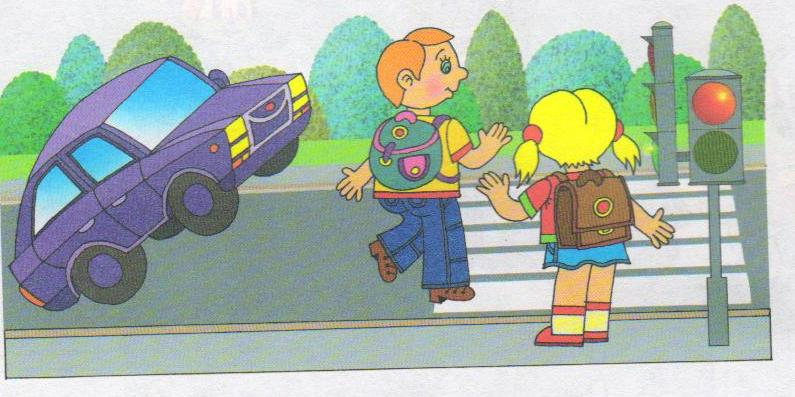 Светофору не получилось остановить его. Костя пошел. Горел красный цвет. Он не посмотрел по сторонам. Мальчик попал в аварию.
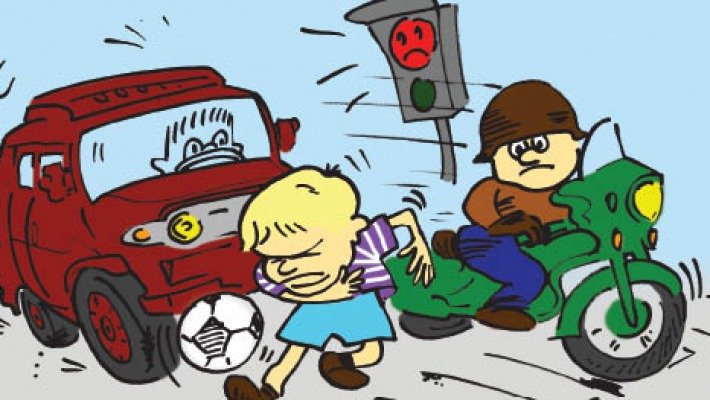 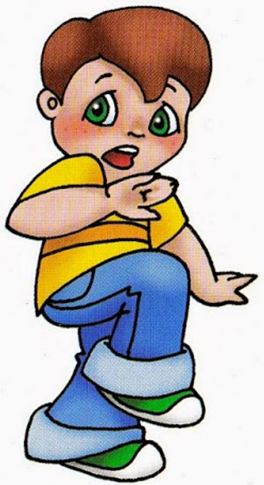 Светофору не получилось остановить его. Костя пошел. Горел красный цвет. Он не посмотрел по сторонам. Мальчик попал в аварию.
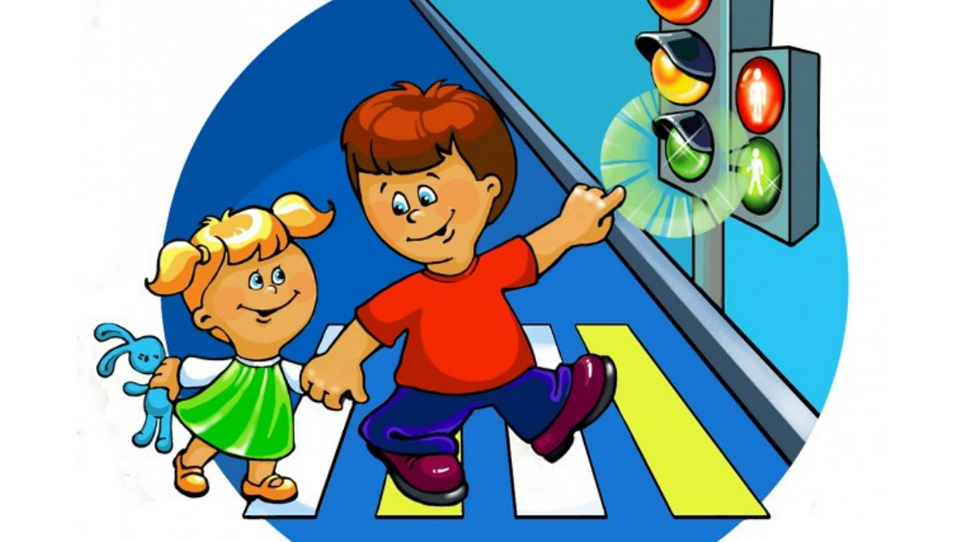 Теперь он всегда соблюдает правила дорожного движения.